المهارات الرقمية
الوحدة الأولى 
 الدرس الثالث : إعدادات جهاز الحاسب
التاريــخ و الوقت
اضغط على التاريــخ والوقت على الجانب السفلي الأيمن من شريط المهام، وستظهر الساعة والتقويم واللذان يشيران إلى الوقت والتاريخ في هذه اللحظة.
لتغيير التاريــخ والوقت :
إعدادات الشاشة
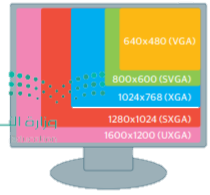 تستخدم أجهزة الحاسب وحدة البكسل لإظهار النصوص والصور على الشاشة ، حيث ترمز وحدة البكسل إلى دقة الشاشة ، تظهر الشاشة الأكثر دقة النصوص والصور بشكل أكثر وضوحا ، بينما تظهر الصور والنصوص أكبر حجما على الشاشة الأقل دقة .
إعدادات الشاشة
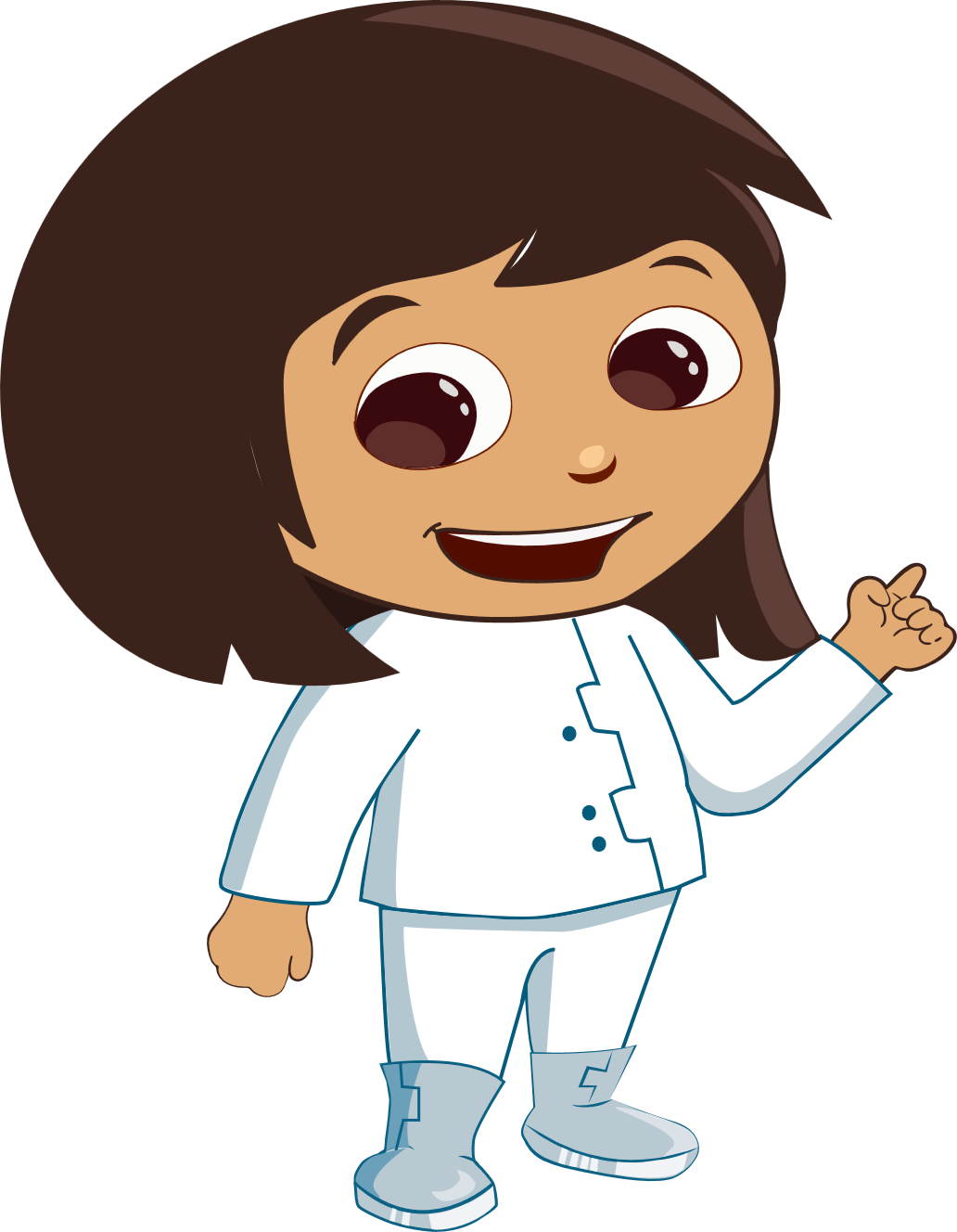 تعمل كل شاشة بدقة محددة ، ومن الخطأ الافتراض أن اختيار الدقة العالية تعني الحصول على رسومات أفضل على الشاشة .
تغيير مظهر سطح المكتب
تحتوي جميع أجهزة الحاسب على سطح مكتب خاص بها ، ولكن ذلك لا يعني أن تكون متشابهة ، حيث يمكن لكل مستخدم تخصیص سطح المكتب الخاص به بالصور والألوان التي يفضلها .
أصوات النظام
ابحث عن أيقونة مكبر الصوت على الجانب الأيمن من شريط المهام واضغط عليها مرة واحدة .
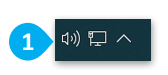 أصوات النظام
يمكنك فتح شريط تمرير مستوى الصوت واستخدام 

عجلة الفأرة ( إن وجدت ) لتغيير مستوى الصوت لحاسبك .
لنطبق معا
تغيير خلفية سطح المكتب
قم بتغيير صورة الخلفية ووضح خلفية سطح المكتب جديد .